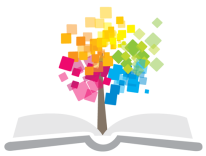 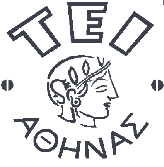 Ανοικτά Ακαδημαϊκά Μαθήματα στο ΤΕΙ Αθήνας
Ιστορία και Οπτική του Γυαλιού
Ενότητα 5: Κύρια χαρακτηριστικά των οπτικών υλικών
Αριστείδης Χανδρινός, D.O., MPhil,
Επίκουρος Καθηγητής ΤΕΙ Αθήνας

Τμήμα Οπτικής και Οπτομετρίας, 
Μέλος  της Ευρωπαϊκής Ακαδημίας Οπτομετρίας και Οπτικής
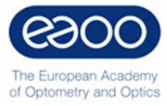 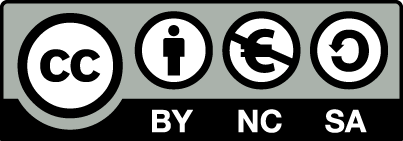 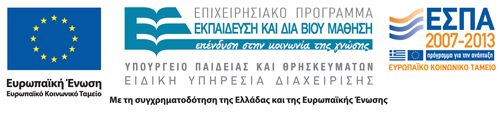 Κύρια χαρακτηριστικά των οπτικών υλικών
1
Δείκτης διάθλασης n (1 από 3)
Τρεις διαφορετικοί δ.δ. για το ίδιο υλικό, για τρία διαφορετικά μήκη κύματος φωτός.
2
Δείκτης διάθλασης n (2 από 3)
n
C
F’
r
3
Δείκτης διάθλασης n (3 από 3)
Για να επιτύχουμε μεγαλύτερες τιµές διάθλασης χρησιμοποιούµε μεγαλύτερες καμπυλότητες ( ή μικρότερες ακτίνες "r" )  αλλά και μεγαλύτερους δ.δ.
Ταξινόμηση των δεικτών διάθλασης
4
Σχετική Καµπυλότητα  ή “Relative Curvature”, RC  ή ”Curve Variation Factor”, CVF
Διάφορες τιµές σχετικής καμπυλότητας για διάφορους δείκτες διάθλασης.
5
Προσδιορισμός του δ.δ. με χρήση της                     Σχετικής Καμπυλότητας του φακού
Μετράμε τη διοπτρική δύναμη του φακού με το φακόμετρο:
Η σχετική καμπυλότητα δίνεται από τον τύπο:
Γνωρίζοντας την RC προσδιορίζουμε το δ.δ , γιατί αν για παράδειγμα προκύψει RC=0,65, τότε ο δ.δ του φακού είναι στην περιοχή 1,8.
6
Υπολογισμός δ.δ. με χρήση σφαιρομέτρου
Επειδή τα περισσότερα σφαιρόμετρα μετρούν δ. 1.523
7
Ο Αριθμός Abbe (1 από 4)
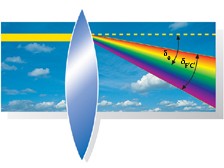 vision.zeiss.com
8
Ο Αριθμός Abbe (2 από 4)
Μικρή διασπορά : V ≥ 45
Μεσαία διασπορά : V ≥ 39 αλλά ˂ 45 (39 ˂ V ˂ 45)
Μεγάλη διασπορά : V ˂ 39
Από το BS7394: Part 2, “Specification for Complete Spectacles”
9
Ο Αριθμός Abbe (3 από 4)
Τυπικές τιµές Abbe για ανόργανα οπτικά υλικά
10
Ο Αριθμός Abbe (4 από 4)
Τυπικές τιµές Abbe για οργανικά οπτικά υλικά
11
Πλάγια Χρωματική Επιτροπή Transverse Chromatic Aberration (TCA)
Πλάγια χρωματική εκτροπή (TCA) για διάφορες τιμές Abbe σε μηνίσκους φακούς (Best Form Lenses)
12
Πυκνότητα Υλικού (1 από 2)
Τιµές πυκνότητας για κρυστάλλινους φακούς
13
Πυκνότητα Υλικού (2 από 2)
Τιµές πυκνότητας για πλαστικούς φακούς
14
Ταξινόμηση Και Ονομασία Γυαλιών(1 από 2)
1.90
1.80
Lanthanum Crown
Lanthanum Flint
Dense Barium Flint
1.70
Extra Dense Crown
Dense Flint
Barium Flint
Dense Barium Crown
1.60
Dense Phosphate Crown
Barium Crown
Light Flint
Phosphate Crown
Crown
High Dispresion Crown
1.50
Borosilicate Crown
Fluor Crown
40
80
70
60
50
30
20
15
Ταξινόμηση Και Ονομασία Γυαλιών(2 από 2)
Παράδειγμα στοιχείων γυαλιού:
Παράδειγμα αριθμού:
523
588
v value
58.8
index
n=1.523
16
Η Ανακλαστικότητα Των Οπτικών Υλικών
1
1
4
3
4
Αντανακλαστικότητα %
3
2
2
Μήκος Κύματος
700 nm
17
Τέλος Ενότητας
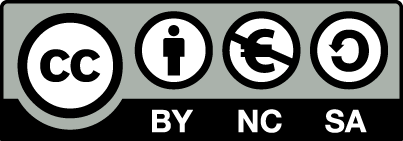 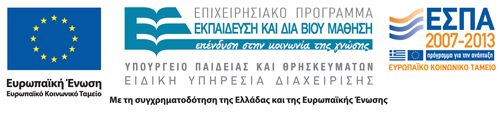 Σημειώματα
Σημείωμα Αναφοράς
Copyright Τεχνολογικό Εκπαιδευτικό Ίδρυμα Αθήνας, Αριστείδης Χανδρινός 2014. Αριστείδης Χανδρινός. «Ιστορία και οπτική του γυαλιού. Ενότητα 5: Κύρια Χαρακτηριστικά Των Οπτικών Υλικών». Έκδοση: 1.0. Αθήνα 2014. Διαθέσιμο από τη δικτυακή διεύθυνση: ocp.teiath.gr.
Σημείωμα Αδειοδότησης
Το παρόν υλικό διατίθεται με τους όρους της άδειας χρήσης Creative Commons Αναφορά, Μη Εμπορική Χρήση Παρόμοια Διανομή 4.0 [1] ή μεταγενέστερη, Διεθνής Έκδοση.   Εξαιρούνται τα αυτοτελή έργα τρίτων π.χ. φωτογραφίες, διαγράμματα κ.λ.π., τα οποία εμπεριέχονται σε αυτό. Οι όροι χρήσης των έργων τρίτων επεξηγούνται στη διαφάνεια  «Επεξήγηση όρων χρήσης έργων τρίτων». 
Τα έργα για τα οποία έχει ζητηθεί άδεια  αναφέρονται στο «Σημείωμα  Χρήσης Έργων Τρίτων».
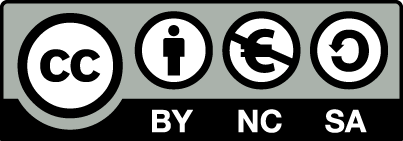 [1] http://creativecommons.org/licenses/by-nc-sa/4.0/ 
Ως Μη Εμπορική ορίζεται η χρήση:
που δεν περιλαμβάνει άμεσο ή έμμεσο οικονομικό όφελος από την χρήση του έργου, για το διανομέα του έργου και αδειοδόχο
που δεν περιλαμβάνει οικονομική συναλλαγή ως προϋπόθεση για τη χρήση ή πρόσβαση στο έργο
που δεν προσπορίζει στο διανομέα του έργου και αδειοδόχο έμμεσο οικονομικό όφελος (π.χ. διαφημίσεις) από την προβολή του έργου σε διαδικτυακό τόπο
Ο δικαιούχος μπορεί να παρέχει στον αδειοδόχο ξεχωριστή άδεια να χρησιμοποιεί το έργο για εμπορική χρήση, εφόσον αυτό του ζητηθεί.
Επεξήγηση όρων χρήσης έργων τρίτων
Δεν επιτρέπεται η επαναχρησιμοποίηση του έργου, παρά μόνο εάν ζητηθεί εκ νέου άδεια από το δημιουργό.
©
διαθέσιμο με άδεια CC-BY
Επιτρέπεται η επαναχρησιμοποίηση του έργου και η δημιουργία παραγώγων αυτού με απλή αναφορά του δημιουργού.
διαθέσιμο με άδεια CC-BY-SA
Επιτρέπεται η επαναχρησιμοποίηση του έργου με αναφορά του δημιουργού, και διάθεση του έργου ή του παράγωγου αυτού με την ίδια άδεια.
διαθέσιμο με άδεια CC-BY-ND
Επιτρέπεται η επαναχρησιμοποίηση του έργου με αναφορά του δημιουργού. 
Δεν επιτρέπεται η δημιουργία παραγώγων του έργου.
διαθέσιμο με άδεια CC-BY-NC
Επιτρέπεται η επαναχρησιμοποίηση του έργου με αναφορά του δημιουργού. 
Δεν επιτρέπεται η εμπορική χρήση του έργου.
Επιτρέπεται η επαναχρησιμοποίηση του έργου με αναφορά του δημιουργού
και διάθεση του έργου ή του παράγωγου αυτού με την ίδια άδεια.
Δεν επιτρέπεται η εμπορική χρήση του έργου.
διαθέσιμο με άδεια CC-BY-NC-SA
διαθέσιμο με άδεια CC-BY-NC-ND
Επιτρέπεται η επαναχρησιμοποίηση του έργου με αναφορά του δημιουργού.
Δεν επιτρέπεται η εμπορική χρήση του έργου και η δημιουργία παραγώγων του.
διαθέσιμο με άδεια 
CC0 Public Domain
Επιτρέπεται η επαναχρησιμοποίηση του έργου, η δημιουργία παραγώγων αυτού και η εμπορική του χρήση, χωρίς αναφορά του δημιουργού.
Επιτρέπεται η επαναχρησιμοποίηση του έργου, η δημιουργία παραγώγων αυτού και η εμπορική του χρήση, χωρίς αναφορά του δημιουργού.
διαθέσιμο ως κοινό κτήμα
χωρίς σήμανση
Συνήθως δεν επιτρέπεται η επαναχρησιμοποίηση του έργου.
22
Διατήρηση Σημειωμάτων
Οποιαδήποτε αναπαραγωγή ή διασκευή του υλικού θα πρέπει να συμπεριλαμβάνει:
το Σημείωμα Αναφοράς
το Σημείωμα Αδειοδότησης
τη δήλωση Διατήρησης Σημειωμάτων
το Σημείωμα Χρήσης Έργων Τρίτων (εφόσον υπάρχει)
μαζί με τους συνοδευόμενους υπερσυνδέσμους.
Χρηματοδότηση
Το παρόν εκπαιδευτικό υλικό έχει αναπτυχθεί στo πλαίσιo του εκπαιδευτικού έργου του διδάσκοντα.
Το έργο «Ανοικτά Ακαδημαϊκά Μαθήματα στο ΤΕΙ Αθήνας» έχει χρηματοδοτήσει μόνο την αναδιαμόρφωση του εκπαιδευτικού υλικού. 
Το έργο υλοποιείται στο πλαίσιο του Επιχειρησιακού Προγράμματος «Εκπαίδευση και Δια Βίου Μάθηση» και συγχρηματοδοτείται από την Ευρωπαϊκή Ένωση (Ευρωπαϊκό Κοινωνικό Ταμείο) και από εθνικούς πόρους.
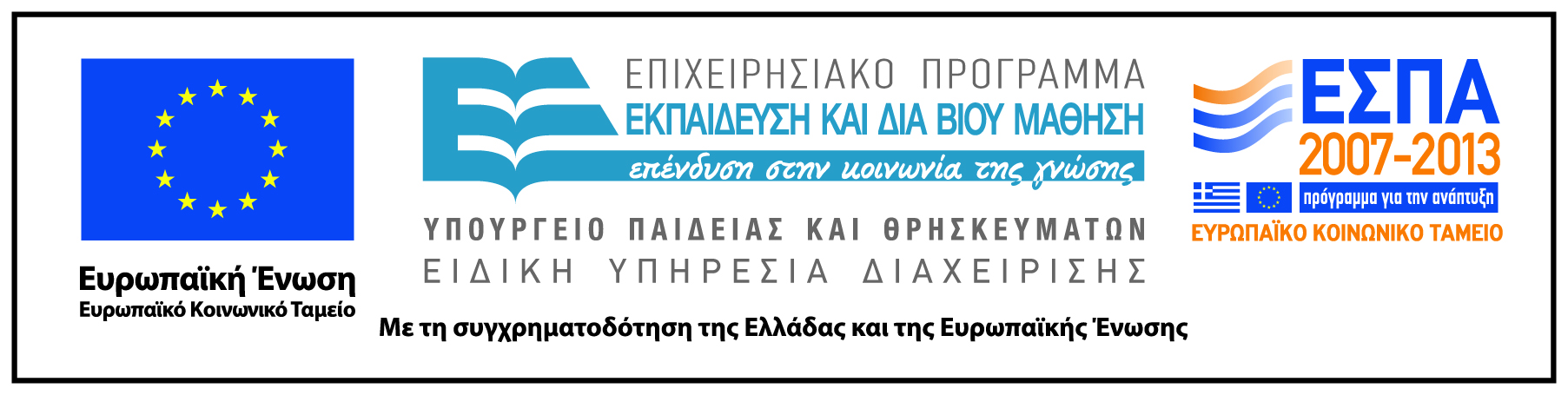